Translation of Contracts
عقد ايجار Lease
في هذا اليوم الأول من سبتمبر عام 2003، الموافق لليوم  ____ من ____ عام ____هـ  تم إبرام هذا العقد في مدينة ____، في المملكة الأردنية الهاشمية، فيما بين كل من:
On this 1st day of September 2003, corresponding to the ____  day of ____ 14__A.H. in the city of  ____,   Hashemite Kingdom of Jordan, this lease is made between:
1ـ ــــــــــــــــــــــــــــــ، وهو مواطن  أردني  يحمل  هوية رقم _______ الصادرة بمدينة _______ بتاريخ _________ مهنته رجل أعمال، وعنوانه هو ص.ب (____)، ____ ____، المملكة الأردنية الهاشمية, (ويشار إليه فيما يلي بكلمة "المؤجر")، و
1.         _________________, Jordanian national possessing national identity card No. _____________ issued in the city of _________, on ________, businessman by profession, whose address is P.O. Box ____,  ____ ____,  The Hashemite Kingdom of Jordan (hereinafter referred to as the “Lessor”); and
2ـ شركة  الإعمار  للتجارة و الاستثمار، وهي شركة  أردنية رقم سجلها التجاري ______، وعنوانها ص.ب (____)، ____ ____، المملكة الأردنية الهاشمية، ويمثلها لغرض إبرام عقد الإيجار هذا وليد السيوطي، وهو مواطن  أردني  يحمل  هوية رقم ______، صادرة بمدينة _________ بتاريخ ___________ (ويشار إليها فيما يلي بكلمة "المستأجر").
2.         Construction Company for  Trading & Investment, a Jordanian  company with commercial registration number ______, having in address at P.O. Box ____,  ____ ____,   Hashemite Kingdom of Jordan, and represented for the purposes of entering this lease by Waleed Al Soyouti, Jordanian national bearing national identity card number _____, issued in the city of on (hereinafter referred to as the “Lessee”).
ترجمة وثيقة درجات
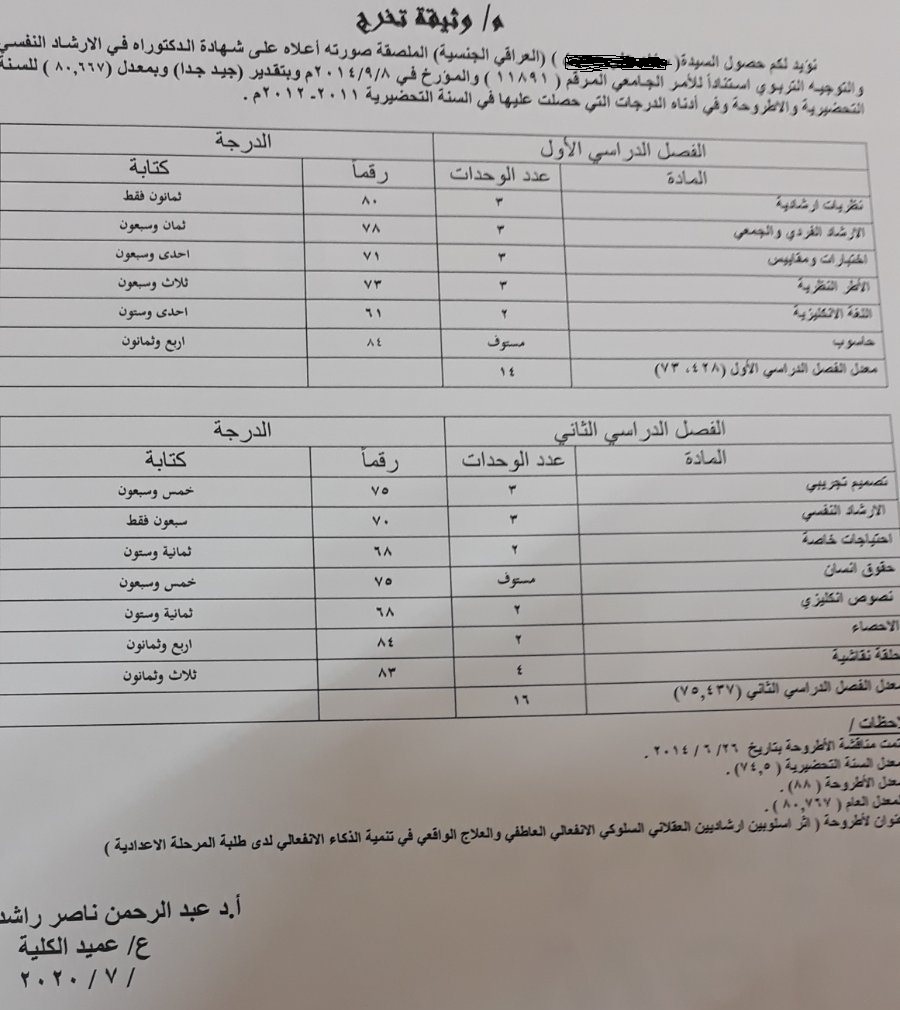 Graduation Script
This is to certify that (  ), (Iraqi Nationality) whose photo is affixed above, has been awarded Ph.D. degree in Psychological Counselling and Educational Guidance according to the university order (11891) in 8 / 9 / 2014 rating of (Very Good) with an average of (80,667) for the preparatory year and dissertation. Hereafter, the marks she obtained during the preparatory year of the study in (2011-2012).
ترجمة بطاقة سكن
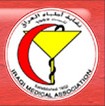